Rainbow
Virtuous or heading for prism?
DANIEL SMITH-TONE adding to the presentation of QUYNH DANG
For internal use only… unlike a hairdryer.
Multivariate schemes
MQ-problem is NP-complete over finite fields.
No average case-worst case reduction
How many experiments showing random cases behave similarly? Say n=1000000.
Hypothesis testing – if 1 in 1.5 million instances is easy we may not see it in n trials.
Real average case complexity depends on verity of maximal rank conjectures.
Multivariate schemes have no provable security reduction to MQ…
Or do they?... (the answer is no)
Rainbow
Multivariate signature scheme based on UOV
Small signatures, fast verification and signing
Very large public key
Been around since 2005, unchanged except for parameter size
Original paper cited 332 times according to Google Scholar
Several attack methods applicable
Large “attack surface” = good reason for skepticism
Structure of Quadratic Equations
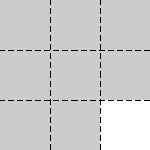 Layer 1				Layer 2
Cryptanalysis
Direct attack  (more to say, but nothing new)
MinRank  (something new)
High Rank  (nothing new)
UOV attack (nothing new)
Rainbow Band Separation Attack (something new, probably breaks Ia slightly)
What are the “something new”’s  (‘?)?
Common problem affecting GeMSS, Rainbow and ROLLO:
Generic analysis of Grobner basis complexity not sufficiently tight for non-generic systems.
Okay, in the case of MinRank we have a better modeling that makes better algorithms.
Exact issue.  Some of the quadratic systems are bilinear or partially bilinear.
It is possible to do an analysis using the same standard assumptions with more specificity.
Often the standard formulae compute first fall degree correctly, but
First fall degree tells us at what degree we get interesting relations and often solve,
More important is solving bi-degree with partially bilinear systems.
Degree analysis
Analysis of Degree					     Analysis of Bi-degree
MinRank Changes
Direct Attack (more to say)
There are three different types of variables in Rainbow
Maybe could benefit from tri-degree analysis, but
We don’t have our hands on the variables like with MinRank
The best method will still involve fixing variables which fully randomizes the system.
So it looks like the provided analysis with fixing variables is correct.
Rainbow Band Separation Attack
Forum comments round 2
Supercop data is pre-round 2.  (Don’t know if updated…)
Comment from Dan RainbowIa/avx2 is almost 7x faster than /portable.
Bo-Yin submitted cycle counts for Ia on Cortex M4.
IP status
Patent US 7158636, expires 2024
Patent US 7961876, expires 2028
Patent Application US 15/562034
All of the above Ding claims apply to Rainbow and Gui (which is +/- GeMSS)
Summary
Rainbow looks fairly solid, but there have been a few sloppy mistakes.
Mistake in the RBS attack seems to make a slight but practical difference.
The others are less consequential.
On the bright side, these analyses seem fairly tight now.
RBS complexity by my calculation matches experimental data from 2010.
Rainbow seems to fill some roles better than other schemes.
Seems better than GeMSS, but both probably pretty solid.